RÉUNION DE LANCEMENT 
M14 
SAISON 2024-2025
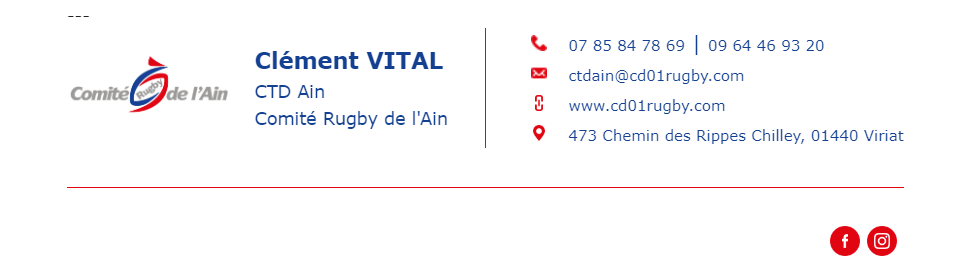 Tous acteurs de notre sport
ORDRE DU JOUR
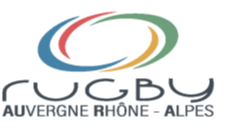 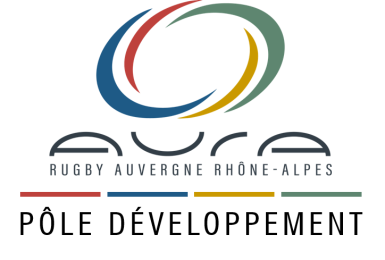 Préambule
Organisation M14 – Ligue AURA
Orientation 2024-2025 FFR RASSEMBLEMENTS
Jeu à effectif réduit (JCO, toucher 2’)
Conditions d’engagement à XV et à X 
Partie administrative
Obligations le jour du plateau 
Organisation du Challenge Fédéral et Super Challenge de France
Concours de découverte des Écoles d’Arbitrage
Sélections
Calendrier
Tous acteurs de notre sport
ORGANIGRAMME
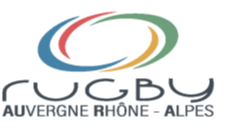 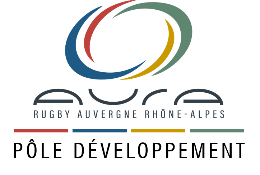 Tous acteurs de notre sport
Rôles et compétences des commissions
Commissions de la Ligue et Maisons Ovales
Interfaces entre les clubs, les CD et la FFR
Organisent la saison selon le calendrier fédéral
Etablissent les oppositions et gèrent les résultats
Vérifient le respect du CDC Challenge Fédéral M14
Gèrent les problèmes de discipline et d’éthique
Organisent les journées de clôture
CONTACTS : Votre référent MO ou
Michel BRIVET : 0685015741 ou Gaby FABREGOULE : 0650896401
Tous acteurs de notre sport
Rôles et compétences des commissions
Commissions Départementales
Gèrent les protocoles « joueurs de devant » (CTC + ETD)
Gèrent la partie administrative des passeports du jeu à XV
Etablissent les oppositions (Jeu au contact + 1ère Phase jeu à XV et X)
Gèrent les sélections (détections et tournois)
CONTACTS : Commission U14, Clément, Maxime et Mathieu
Tous acteurs de notre sport
Orientation 2024-2025 FFR ( identique à l’année dernière)
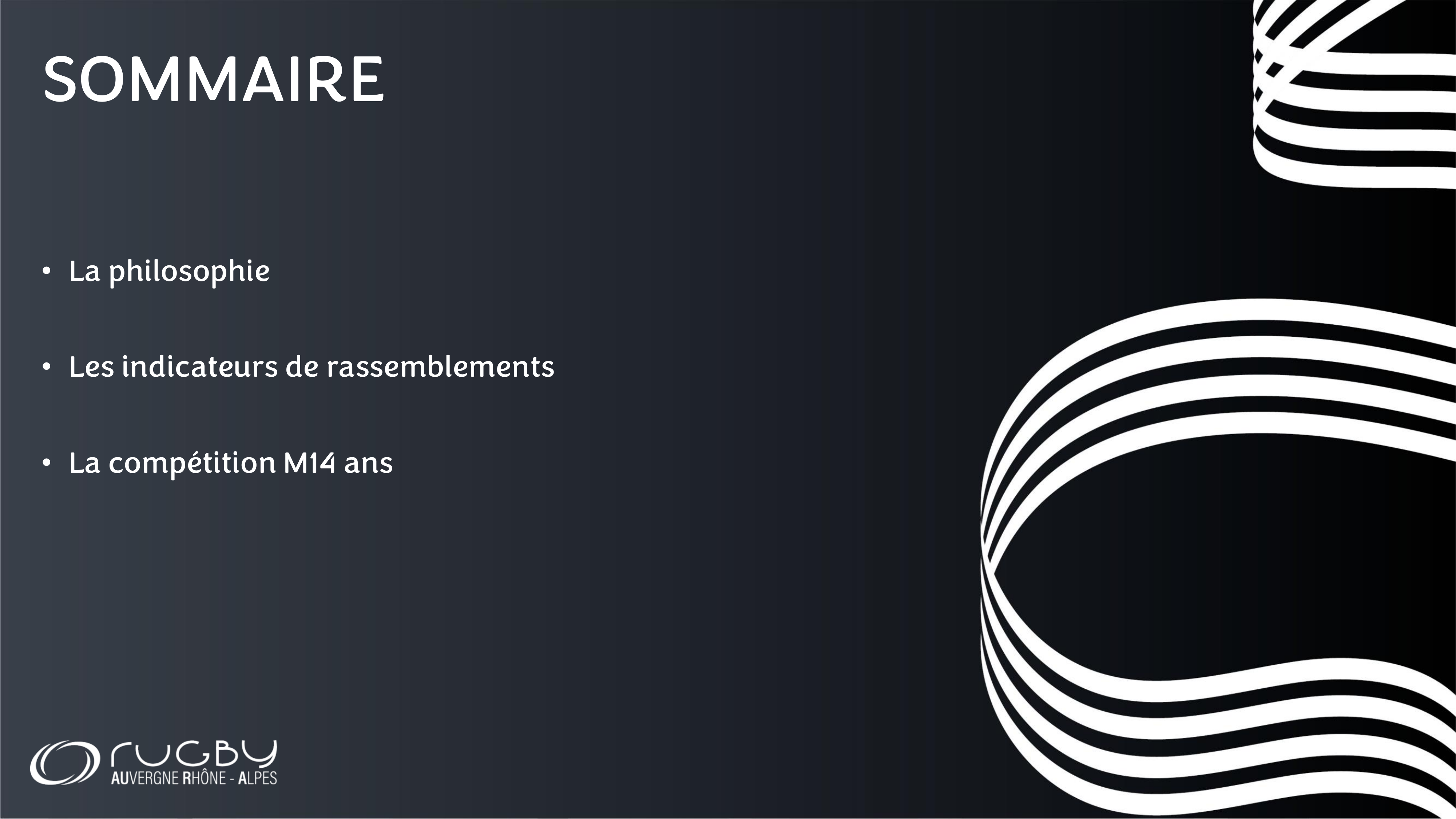 Orientation 2024-2025 FFR
LA PHILOSOPHIE
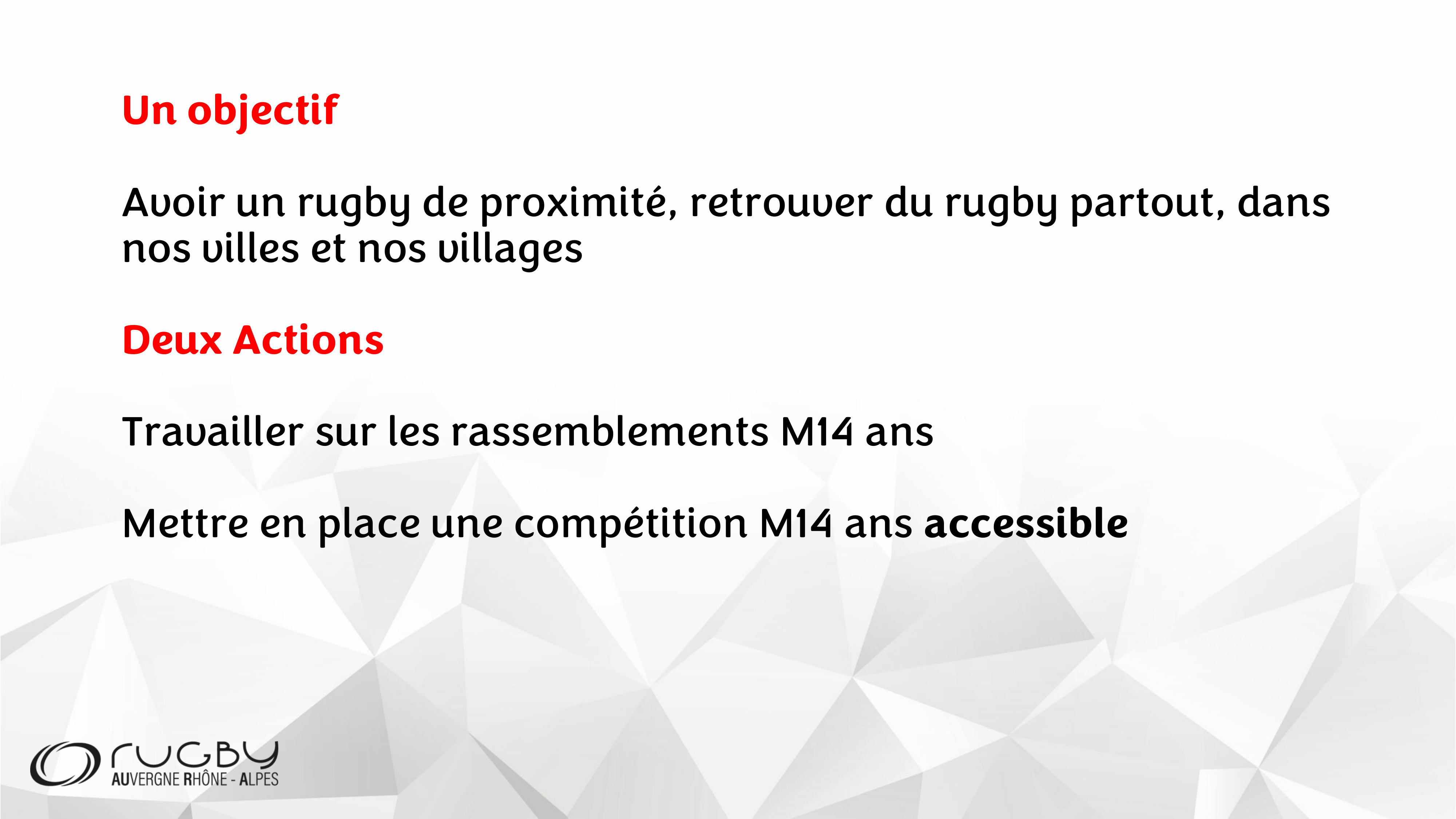 Orientation 2024-2025 FFR
LES 4 INDICATEURS DE RASSEMBLEMENTS M14
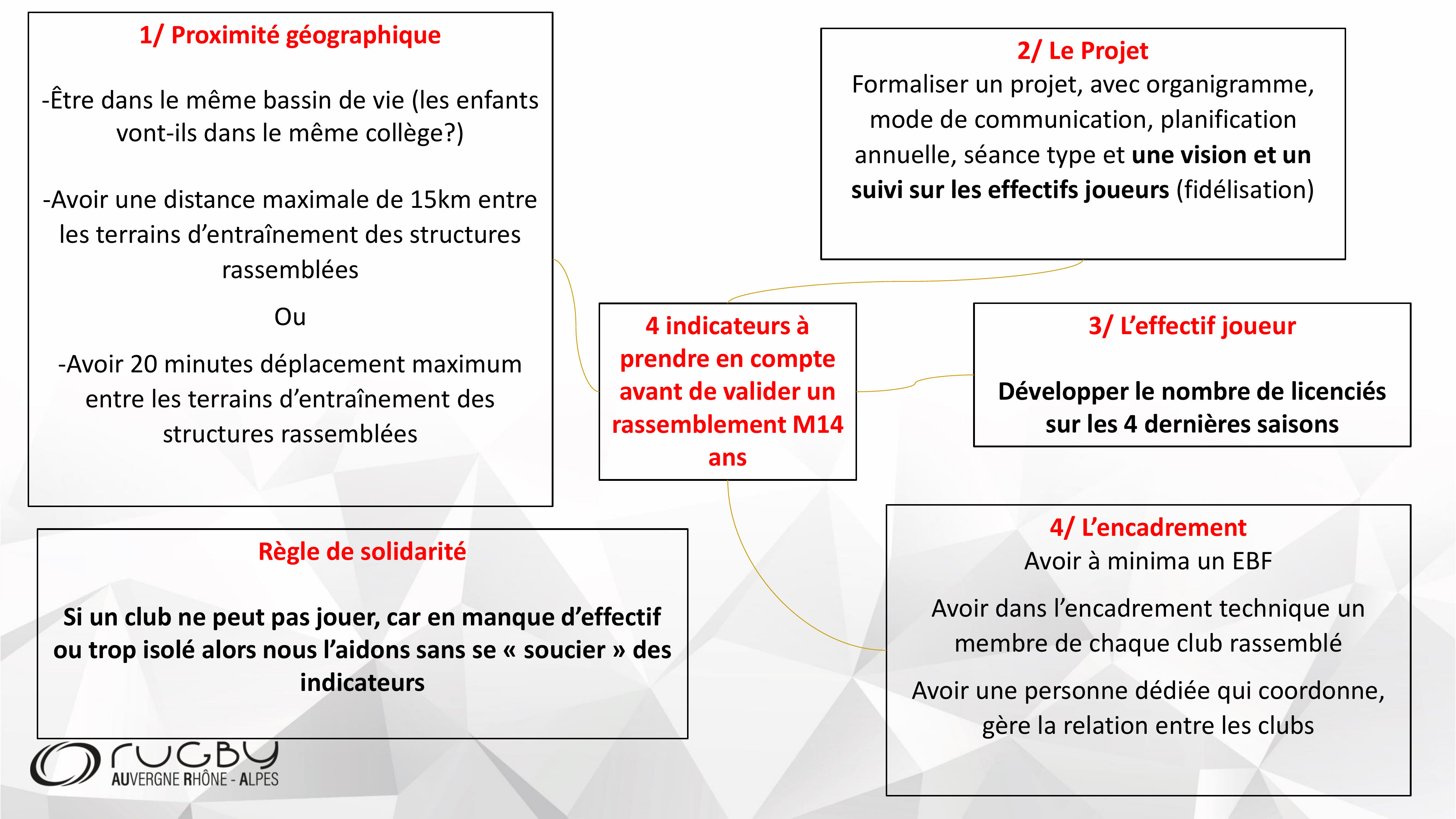 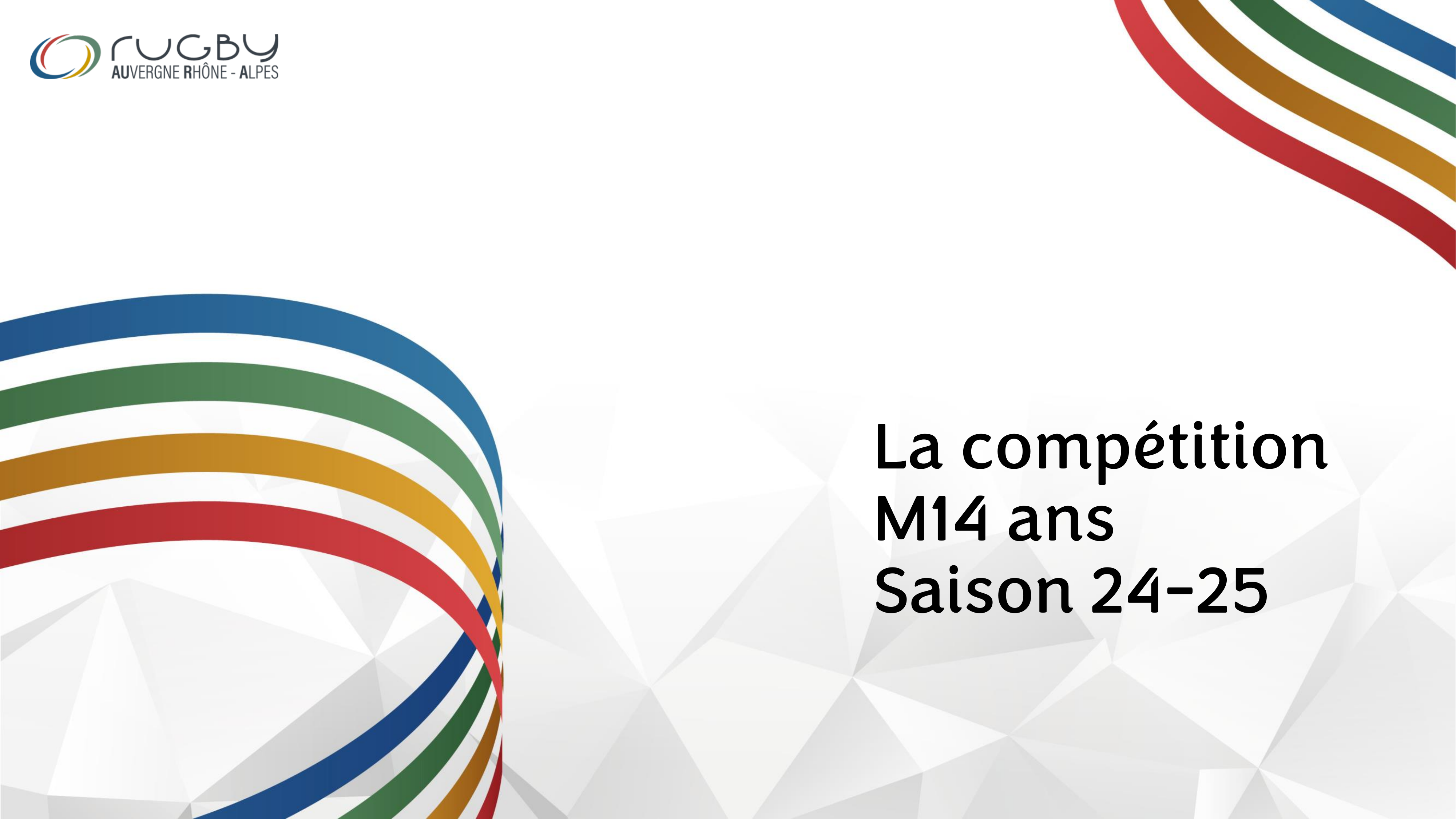 Orientation 2024-2025 FFR
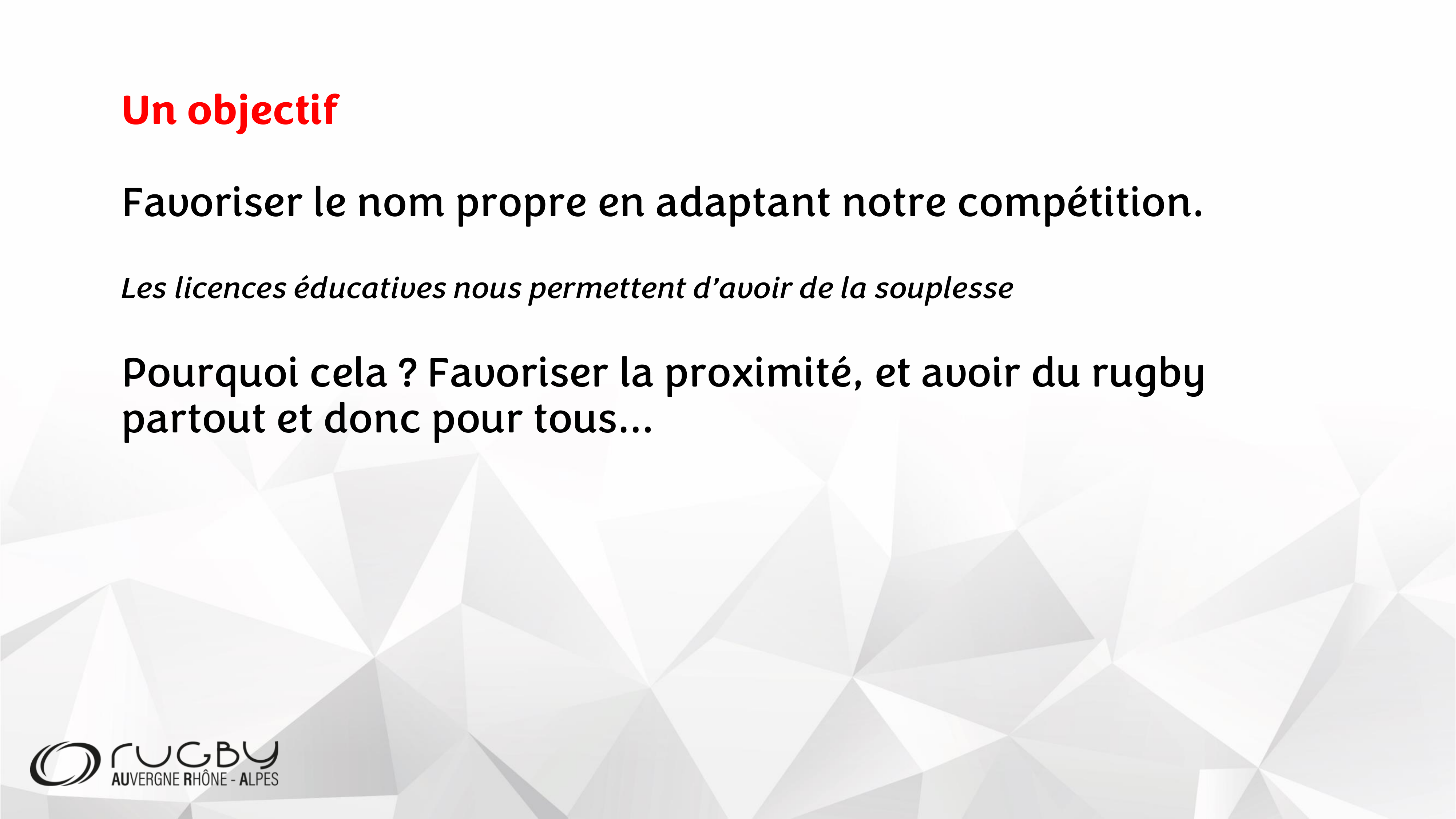 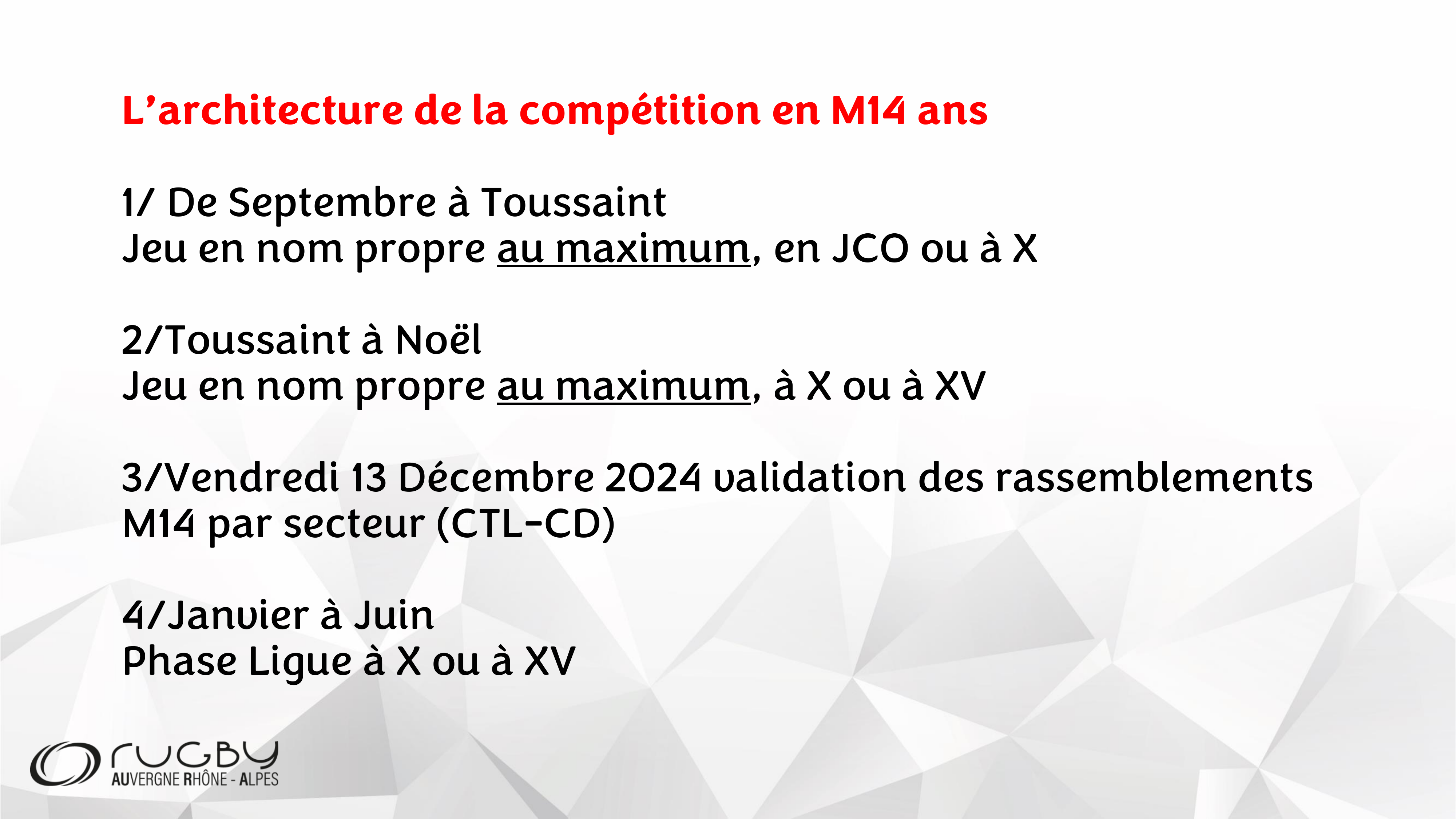 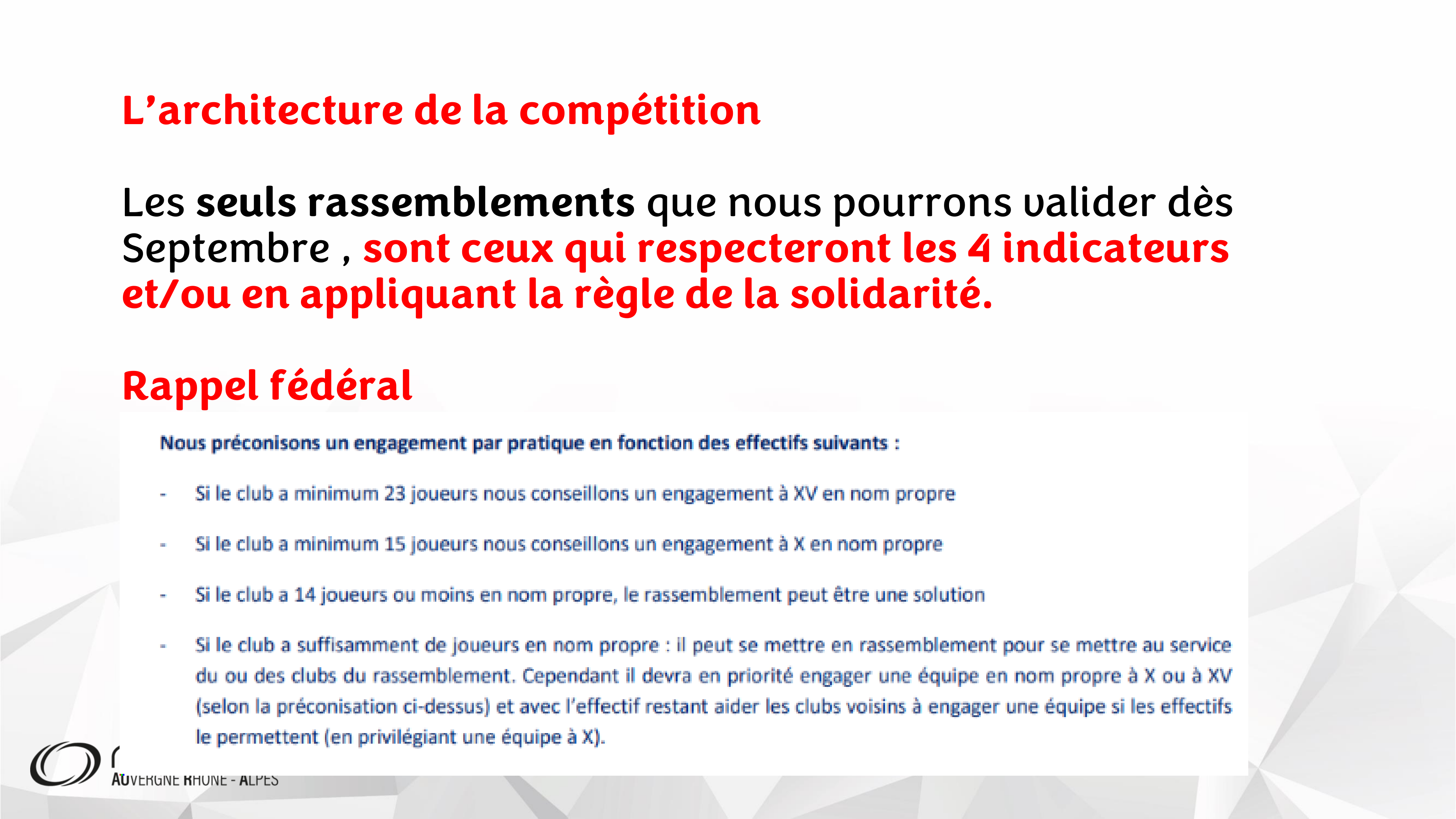 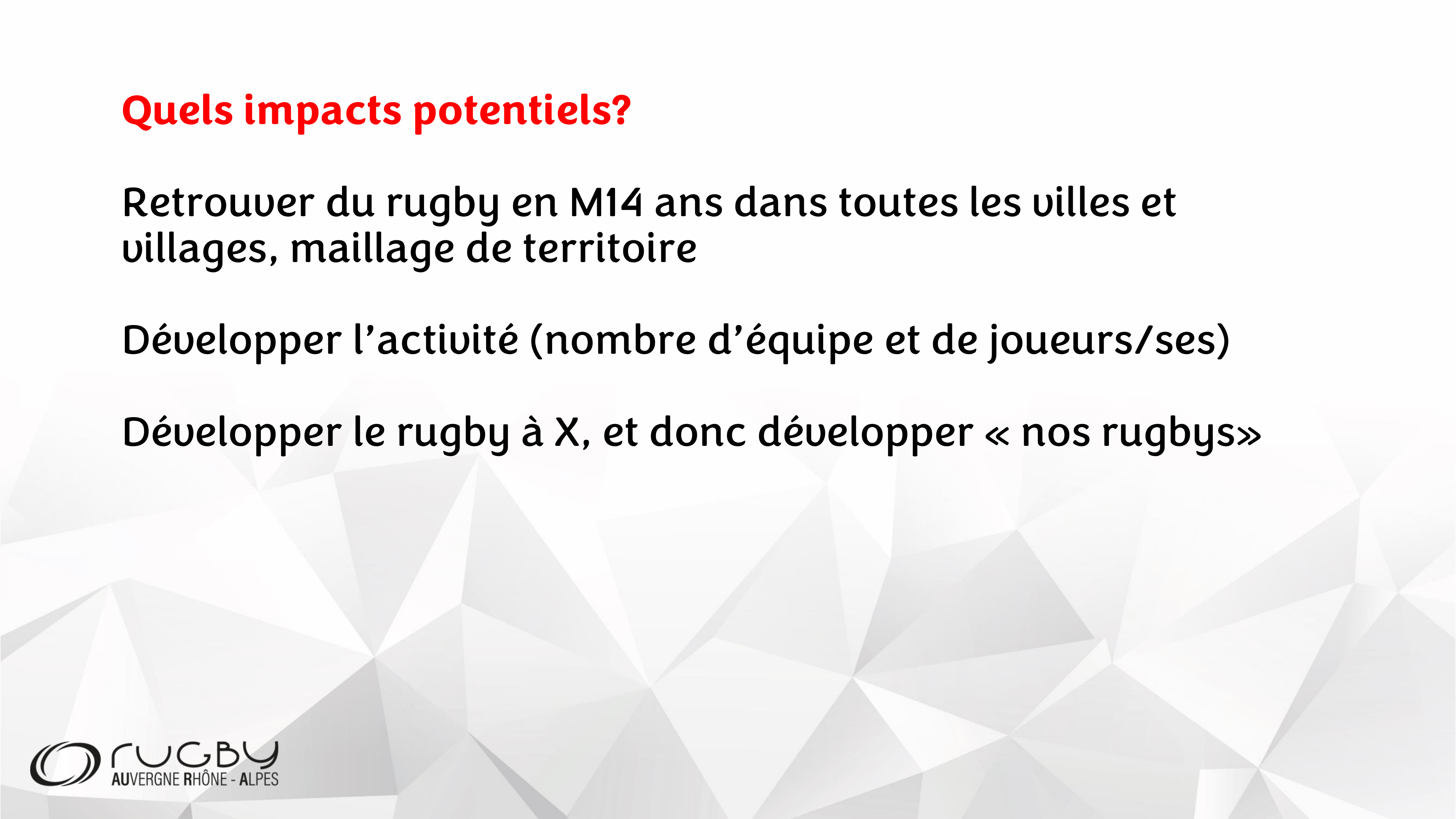 Jeu à effectif réduit (VII)
Jouer au contact(JCO) toucher 2’
Fiche d’inscription à renseigner informatiquement et à renvoyer par email à votre référent départemental avant le 06/09
Oppositions diffusées avant le (DATE AU CHOIX DES CD )
3 dates au calendrier : 21 et 28 septembre et 5 octobre ,
Fonctionnement par bassins ou poules de proximité
Feuilles de matches spécifiques à renseigner obligatoirement
Fiche de présence à donner au responsable du tournoi avant de débuter
IMPORTANT: Les fiches de présence doivent être conformes au modèle présenté et signées par un dirigeant ou éducateur licencié
Tous acteurs de notre sport
[Speaker Notes: Fonctionnement par bassins ou poules de proximité]
Conditions d’engagement à XV et à X
Joueurs de devant
Disposer d’au moins 12 joueurs titulaires du passeport joueur de devant
(8 pour le jeu à X).
Celui-ci est délivré en cas de réussite aux tests techniques validés par les CTC
(ou délégués diplômés d’état membre de l’ETD)
Evaluation fonctionnelle - Evaluation technique
ATTENTION : Cette saison, le jeu à XV ou à X commence le 12 octobre.
Il est donc très important de commencer à travailler sur les passeports JDD dès le début de saison et de se rapprocher de vos CTC pour que les passeports soient prêts.
Tous acteurs de notre sport
Conditions d’engagement à XV et à X
Joueurs arbitres
Disposer d’au moins 4 joueurs titulaires du passeport arbitrage par collectif.
Passeport « Arbitrage » 
Le passeport « Arbitrage » est le document matérialisant la reconnaissance des aptitudes techniques d’un joueur appartenant à la catégorie « moins de 14 ans » ou d’une joueuse appartenant à la catégorie « moins de 15 ans », à arbitrer des rencontres à XV dans cette catégorie d’âge (accompagné(e) par un éducateur accompagnant en arbitrage ou un référent en arbitrage).
La liste des joueurs/arbitres candidats au passeport en arbitrage et de leur éducateur accompagnant devra être communiquée avant le         au CD et la liste des joueurs/arbitres validés définitivement avant le              . (dates pas encore communiquées officiellement)
Tous acteurs de notre sport
[Speaker Notes: Sur fiche FFR = formation par les CD responsabilité formateur d’arbitre]
Conditions d’engagement à XV et à X
Joueurs arbitres
Procédure de délivrance du passeport 

Le passeport « Arbitrage » est délivré dans le respect de la procédure définie ci-après: 
Des ateliers de Sensibilisation aux Règles du jeu sont organisées. Son objectif est de faire découvrir à TOUS les joueurs moins de 14 ans et à leurs éducateurs les règles dites fondamentales (la marque, le hors-jeu, les droits et devoirs du joueur et le tenu au sol). Cette action est très importante car elle permet de rassembler sur le même temps de travail les joueurs, les éducateurs et les arbitres. Cet atelier devra être réalisé avant le 31/12 de la saison en cours (attestation du président du club voir ci-dessous).

) La formation des joueurs/arbitres au sein de leur club par un arbitre licencié dans ce club (mutualisation possible). Avec en finalité l’attribution d’un passeport arbitrage. Cette action permettra une inter-relation et une inter-action entre le joueur, l’éducateur et l’arbitre ce qui améliorera dans le futur la qualité des relations entre tous les membres de la famille du rugby par une meilleure connaissance mutuelle et une compréhension des objectifs de chacun.
Conditions d’engagement à XV et à X
Encadrement
Disposer par collectif d’au moins 1 éducateur titulaire ou en formation:
Brevet Fédéral Entraineur Jeune,
Brevet Fédéral Développement ou Perfectionnement,
CQP Rugby (Moniteur Rugby à XV ou Technicien Sportif Rugby à XV),
BPJEPS (ASC ou Rugby) ou DE
Passeport à XV
Le passeport équipe valide le respect de ces obligations. Il doit être présenté avant chaque tournoi. Il est établi par votre commission départementale.
Tous acteurs de notre sport
Administratif
Tous les documents demandés sont à remplir avec précision
 et à retourner dans les meilleurs délais
En cas de problèmes d’effectifs :
1° - Je préviens la commission M14 et le club organisateur
2° - Je cherche avec eux une solution pour faire jouer les enfants présents
Tous acteurs de notre sport
Administratif
Inscription (XV et X)
Fiche d’inscription à renseigner informatiquement et renvoyée par email à votre référent Départemental
Confirmer votre engagement (nombre d’équipes, jeu à XV ou jeu à X)
Donner vos disponibilités terrains en respectant les dates demandées
Indiquer TOUTES vos disponibilités terrains sur la période concernée.
Nous vous rappelons que les reports de matchs M16 et M19 ne sont pas prioritaires.
Si un plateau M14 est prévu sur votre terrain, c’est lui qui est prioritaire.
Tous acteurs de notre sport
Administratif
Administratif (XV et X)
Feuilles de match, feuilles de présence, et divers documents seront prochainement à disposition sur le site du comité de l’Ain
Tous acteurs de notre sport
Administratif
Mon club accueille un plateau
Je prends contact rapidement avec les clubs participants afin de leur confirmer le lieu, l’heure du RV et régler les détails logistiques (effectifs, horaires,…)
Je désigne un directeur de tournoi qui gérera la partie administrative (feuille de match, feuilles de présence, passeports, licences) et l’organisation du tournoi
 d’une manière générale.
Dès le soir (ou le lendemain au plus tard) j’envoie à la commission M14 du département la feuille N° 2 de la feuille de match (résultats).
Une photo avec un téléphone suffit.
Le lundi au plus tard, je transmets au CD (à l’adresse mail : « u14@cd01rugby.com ») la totalité des documents (feuille de match complète et feuilles de présence)
Tous acteurs de notre sport
Jeu à XV
Les conditions de jeu à XV le jour du tournoi
Présence d’au moins 1 éducateur formé ou en cours de formation.
Sinon, jeu à XV, mais les mêlées sont remplacées par des coups-francs.
ATTENTION : PAS DE MÊLÉES SIMULÉES
Arbitrage : Présence d’un éducateur accompagnateur.
Sinon, c’est l’éducateur d’un autre club qui officie
Présence d’au moins 2 joueurs titulaires du passeport arbitrage
Sinon, arbitrage par l’éducateur + le joueur présent
Présence d’au moins 15 joueurs dont 9 titulaires du passeport joueur de devant
Sinon, prêt de joueurs, équilibrage en effectif incomplet de (14 à 11 joueurs)
Tous acteurs de notre sport
Jeu à XV
Les conditions de jeu à XV le jour du tournoi
Arbitrage
Triangulaire, Quadrangulaire:
2 jeunes joueurs-arbitres titulaires du passeport arbitre + 1 éducateur présent sur le terrain (chargé de l’arbitrage de la mêlée et de la sécurité)
Ou 1 ACF (mineur) et 1 joueur-arbitre formé + un référent désigné par le DTA.
Les joueurs –arbitres appartiennent à l’une des équipes qui ne jouent pas.
Match sec:
Chaque équipe fourni 1 joueur-arbitre formé + 1 éducateur présent sur le terrain 
(chargé de l’arbitrage de la mêlée et de la sécurité)
Ou 1 ACF (mineur) et 1 joueur-arbitre formé + un référent désigné par le DTA.
Tous acteurs de notre sport
Jeu à X
Les conditions de jeu à X le jour du tournoi
Présence d’au moins 1 éducateur formé ou en cours de formation.
Sinon, jeu à X, mais les mêlées sont remplacées par des coups-francs.
ATTENTION : PAS DE MÊLÉES SIMULÉES
Arbitrage : Présence d’un éducateur accompagnateur.
Sinon, c’est l’éducateur d’un autre club qui officie
Présence d’au moins 2 joueurs titulaires du passeport arbitrage
Sinon, arbitrage par l’éducateur + le joueur présent
Présence d’au moins 10 joueurs dont 6 titulaires du passeport joueur de devant
Sinon, prêt de joueurs, équilibrage en effectif incomplet de (9 à 7 joueurs) et passage en mêlée à 3 contre 3
Tous acteurs de notre sport
Jeu à X
Les conditions de jeu à X le jour du tournoi
.
Terrain normal sans les 5 mètres de chaque côté
Tous acteurs de notre sport
Challenge Fédéral M14
1° Phase : 4 dates (12 octobre, 9 et 23 novembre, 7 décembre)
Oppositions au niveau du département ou des bassins
2° Phase : 5 dates ( 18 janvier, 1 et 15 février,  22 et 29 mars)
La date du 9 mars est notée dans le calendrier mais mis à disposition pour les CD sans caractère obligatoire.
Oppositions au niveau des MO (niveau A) ou département (niveau B)
3° Phase : 3 dates (05 avril, 24 mai et 7 juin)
Oppositions au niveau Ligue (Niveau A) et département ou MO (niveau B)
Possibilités de plateaux avec d’autres secteurs (Bourgogne/Franche-Comté, Provence Cote d’Azur) pour le niveau A+ et A
Tous acteurs de notre sport
Organisation
Challenge Fédéral M14
Journées de clôture
Niveau A1 : Challenge Fédéral M14 les 21 et 22 juin (dates susceptibles d’être avancées) . 4 équipes qualifiées (1 par MO). Attention : les résultats ne sont pas le seul critère.
Pour toutes les autres équipes : Plateaux organisés par les clubs sur une journée (5 à 6 clubs)
Tous acteurs de notre sport
Concours découverte des Ecoles d’Arbitrage
Arbitrer pour une meilleure formation de joueur
Réservé aux licencié.e.s M14 et M15F ayant le passeport arbitrage.
La formation se déroule au sein du club, encadrée par un arbitre du club aidé par des formateurs des arbitres de la ligue et en collaboration avec les éducateurs.
Possibilité de mutualiser la formation sur plusieurs clubs
Une 1ère épreuve par bassin                .
Obligatoire pour la labellisation
Une 2ème par Maison Ovale
Tous acteurs de notre sport
Sélections
Tournois Départementaux
2 tournois pour toutes les sélections départementales de la ligue:
22 février 2025 et 19 avril 2025
Le premier en quadrangulaire (3 plateaux « territoriaux »)
Le second en 2 plateaux de 6 équipes selon classement
M15F
Les filles seront rassemblées en même temps dans le même secteur
Tous acteurs de notre sport
Clément
Super challenge M14
1° Phase : 4 dates (2-16 et 30 novembre, 14 décembre)
Oppositions autour de la ligue AURA
2° Phase : 3 dates ( 11- 25 janvier, 8 février) + 15 mars mais sans Double licence

Oppositions sur la partie EST de la France
3° Phase : dates à choisir (12 + 13 avril / 3+4 mai / 17 +18 mai / 31 mai + 1 juin)
Oppositions sur 2 jours dans toute la France
Journées des finales A + B : 14 + 15 juin
Tous acteurs de notre sport
Organisation
Super Challenge M14
Groupe de 28 joueurs : Oyonnax
+ 10 DL joueurs du CD01
Travailler sur la continuité de l’année derrière 
 16 joueurs CD 01 en centre de suivi
 S’entrainer, matcher et progresser les jeunes au meilleurs niveaux contre les meilleurs
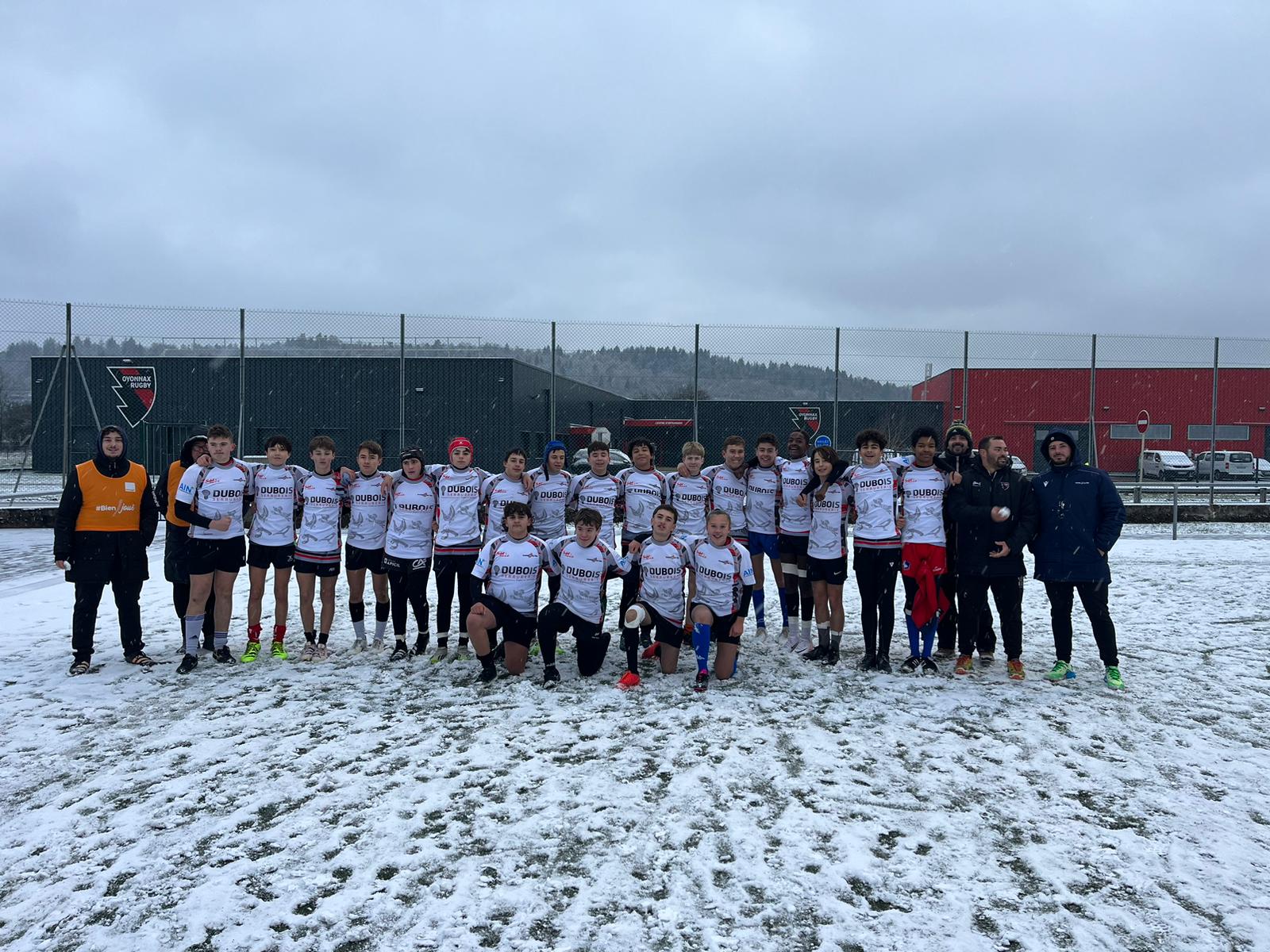 Tous acteurs de notre sport
Organisation
Entrainement  M14 CD 01 / Oyosphère
1 Entrainement par mois délocalisé
Ouvert à tous ( Accord Clubs – Enfant – Parents)
Septembre : Mercredi 25 à Oyonnax 
Octobre : Mercredi 30 à …
Novembre : Mercredi 13 à ... + Mercredi 27 à Oyonnax
Décembre : Mercredi 11 à …
Janvier : Mercredi 08  à Oyonnax + Mercredi 25 à …
Février  Mercredi 05 à Oyonnax
Avril …
Mai …
Juin …
Tous acteurs de notre sport
Organisation
CD 01 M14
DETECTION U14 + U13 
INTER SECTEUR
MARDI 29 OCTOBRE AU COMITE DE L’AIN VIRIAT 

SECOND TOUR DETECTION U14 + U13 
MERCREDI 19 FEVRIER A … SUR UNE JOURNEE
HORS PERIODE DE VACANCES SCOLAIRE
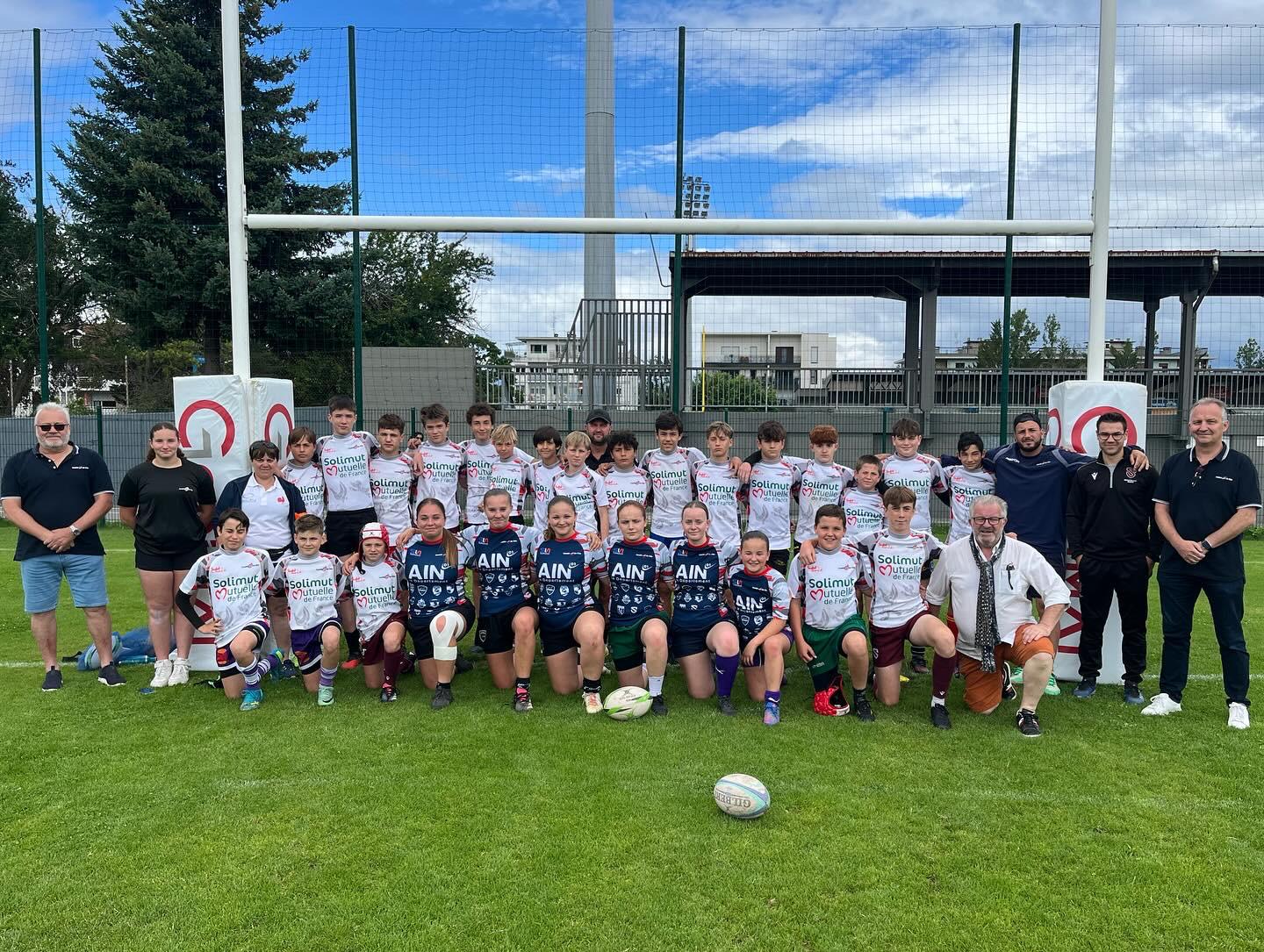 Tous acteurs de notre sport
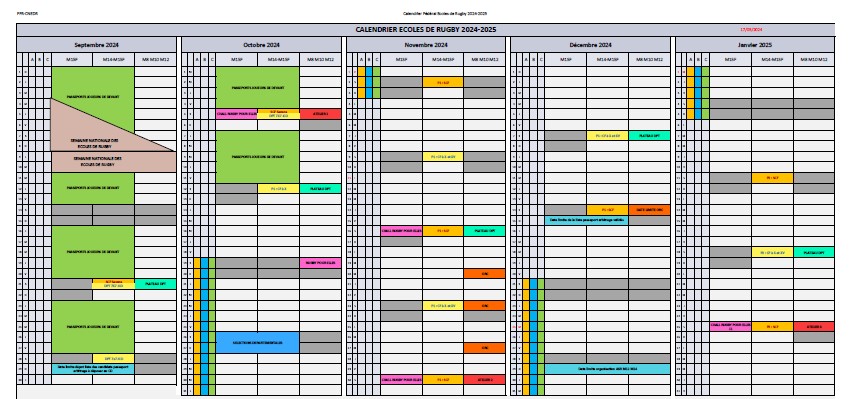 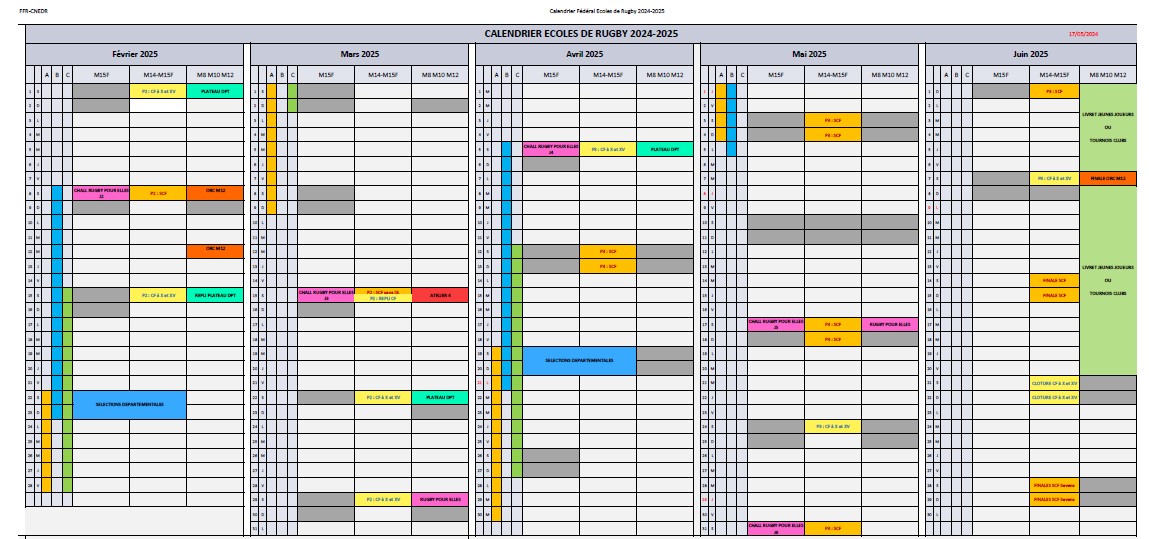